Szkoła Podstawowa Nr 1im. Obrońców Praw Człowieka w Zelowie
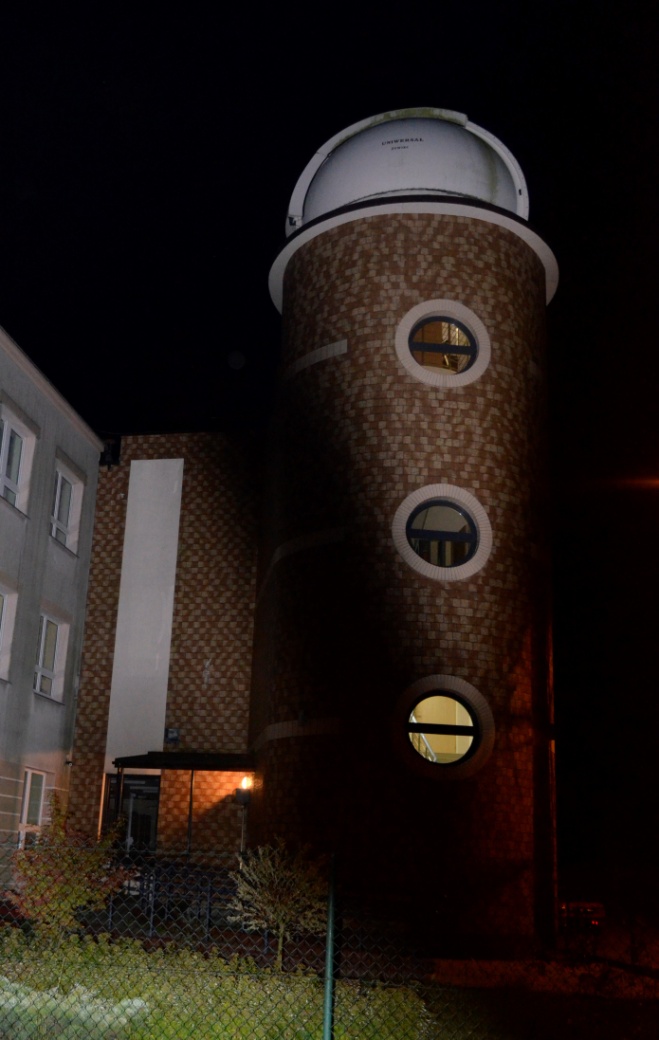 SERDECZNIE ZAPRASZAMY
SZKOŁA OFERUJE:
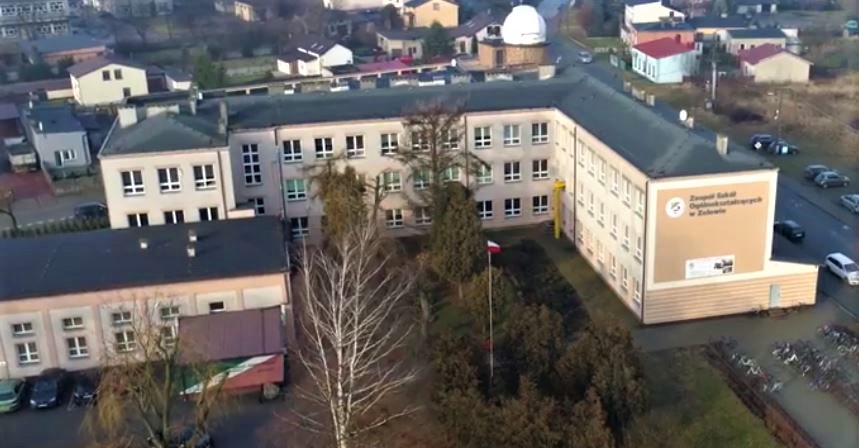 Naukę jednozmianową
Język angielski i niemiecki
Pomoc uczniom zdolnym i mającym trudności z nauką
Zajęcia, warsztaty pedagogiczne i psychologiczne
Profesjonalną kadrę pedagogiczną
Opiekę pielęgniarki szkolnej
Dziennik elektroniczny, który umożliwia dostęp rodzica do informacji o dziecku w każdym czasie i miejscu
Teren szkoły jest ogrodzony i estetycznie zagospodarowany
Obiekt jest monitorowany wewnątrz i na zewnątrz budynku
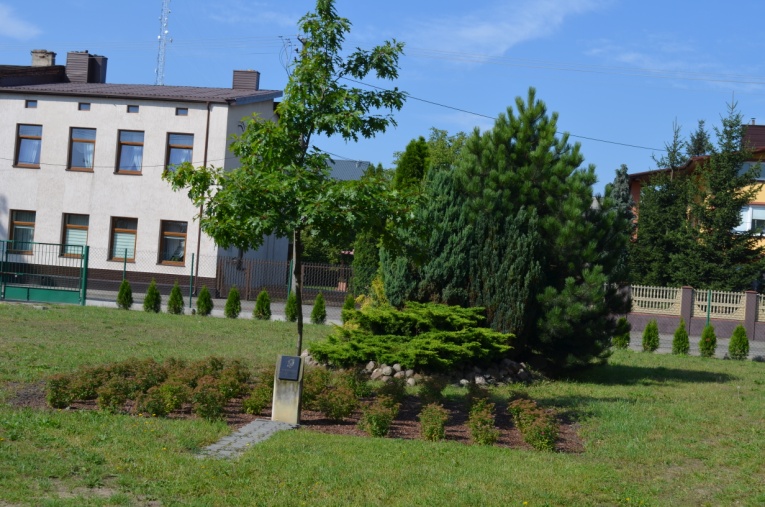 Dobrą bazę szkoły stanowią:
Obserwatorium astronomiczne
Nowoczesna multimedialna biblioteka                i świetlica
Boiska szkolne
Baza cd.:
Klasy wyposażone w pomoce i multimedia
W szkole funkcjonują pracownie przedmiotowe
Baza cd.:
Powstał Plac zabaw
Szkoła ma salę gimnastyczną i aulę szkolną
Toalety są wyremontowane i dostosowane do wieku uczniów
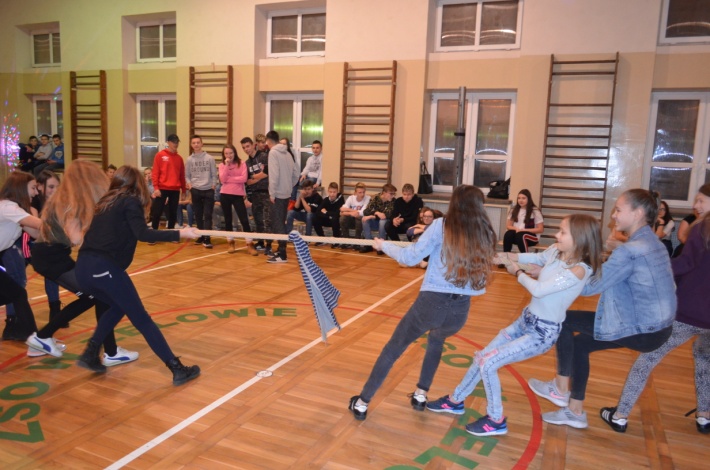 Szkoła zapewnia zajęcia:
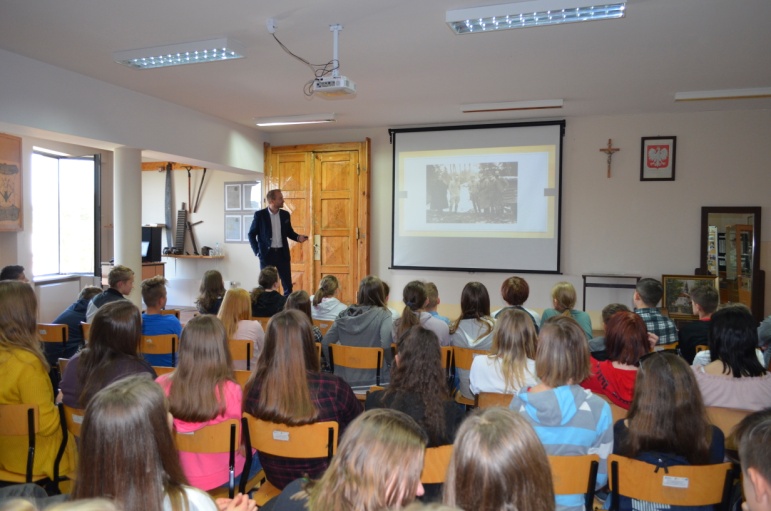 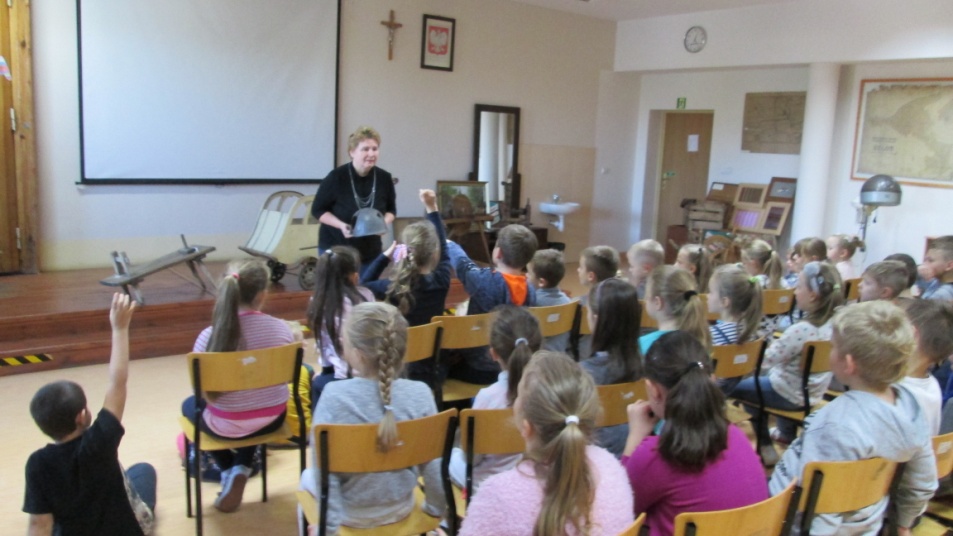 w Izbie Pamięci
W Obserwatorium
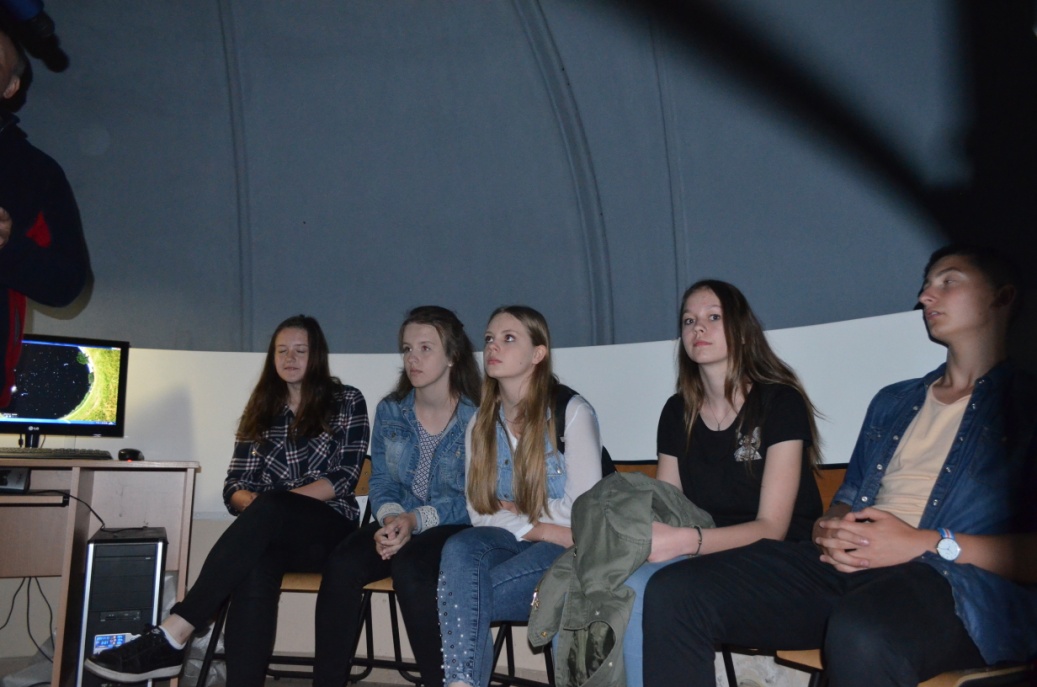 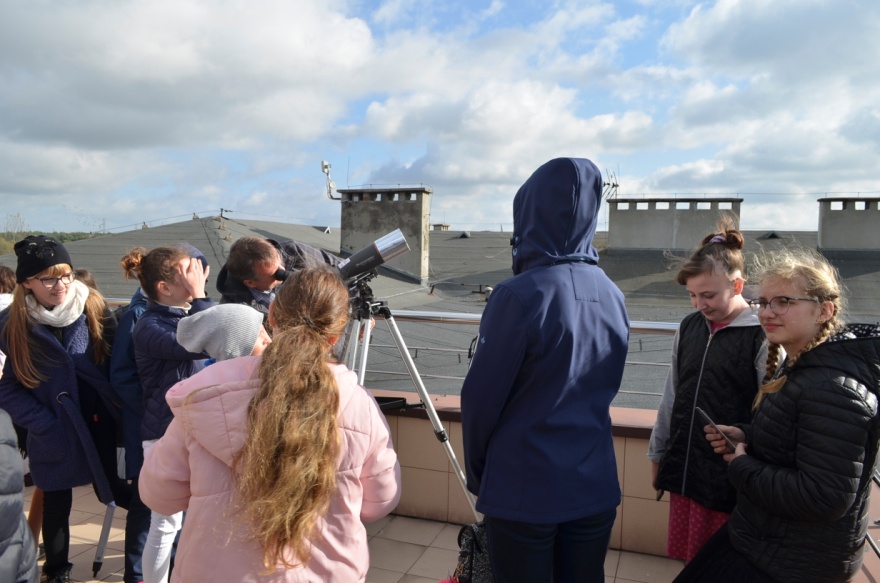 Szkoła zapewnia zajęcia  w pracowniach:
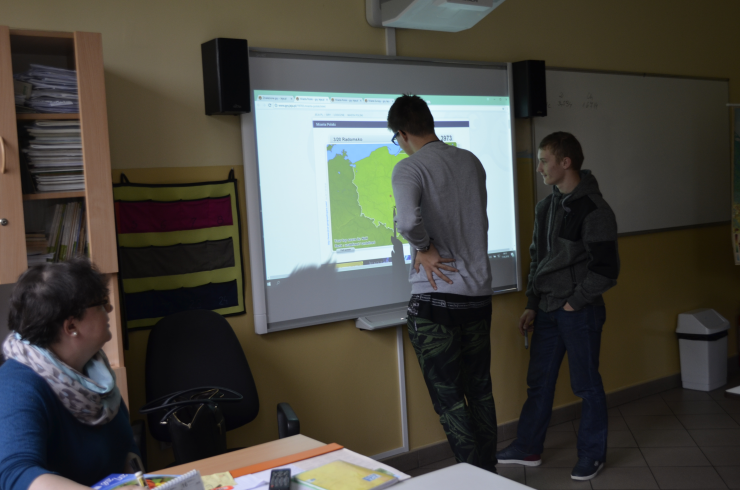 biologicznej
geograficznej
chemicznej
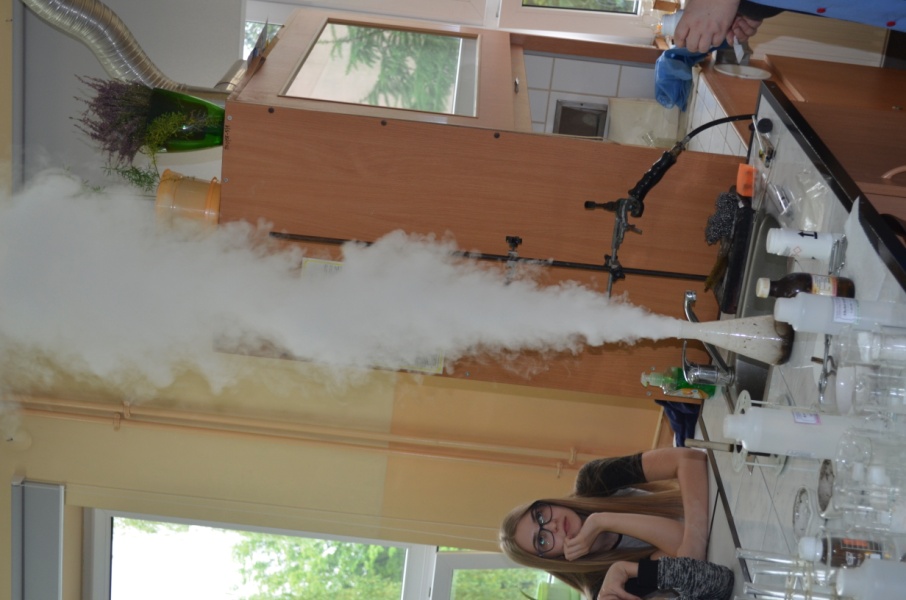 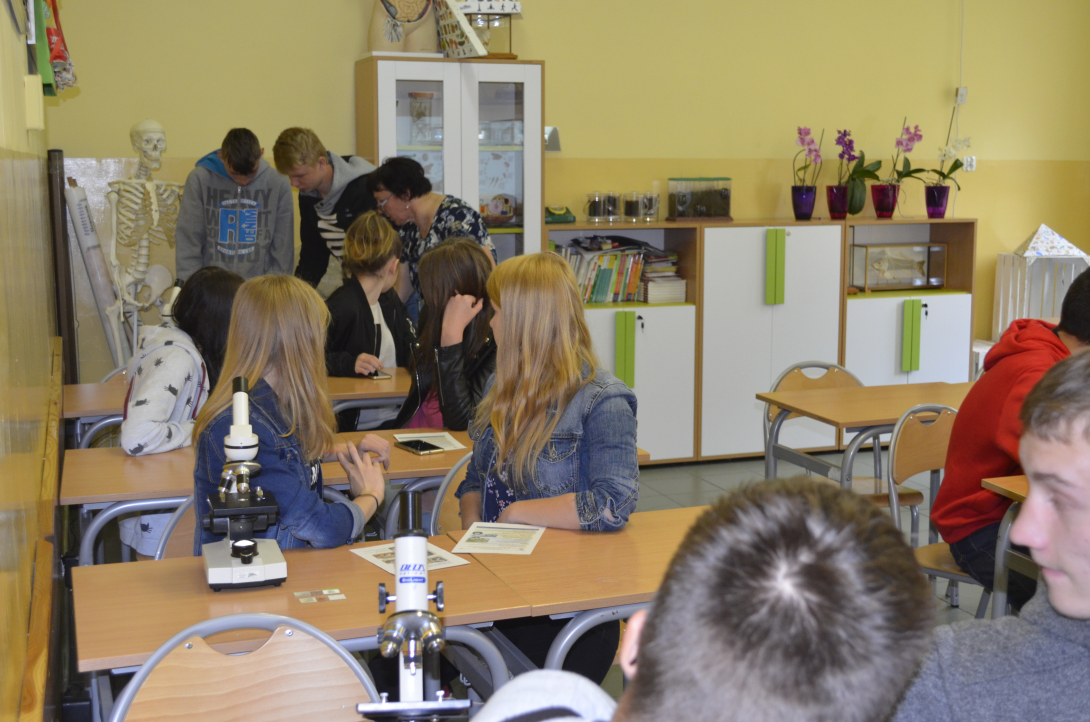 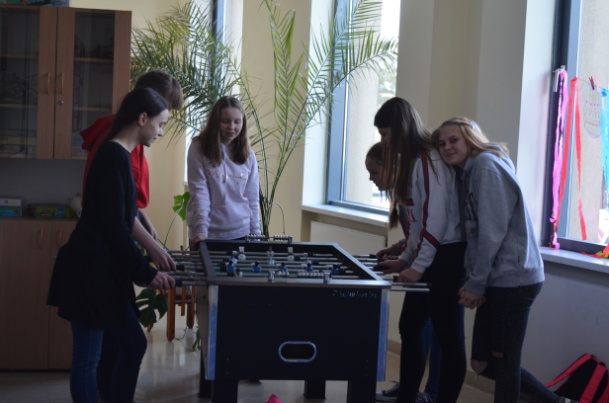 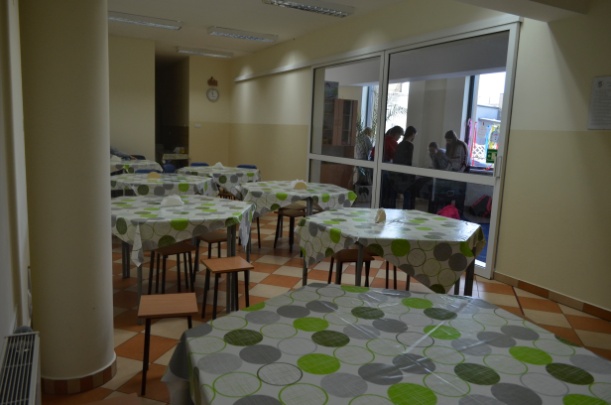 SZKOŁA ZAPEWNIA:
Godziny pracy świetlicy                  i opiekę dostosowaną                    do potrzeb rodziców
Stołówkę szkolną, sklepik
Udział w ogólnopolskich akcjach profilaktycznych, projektach, konkursach
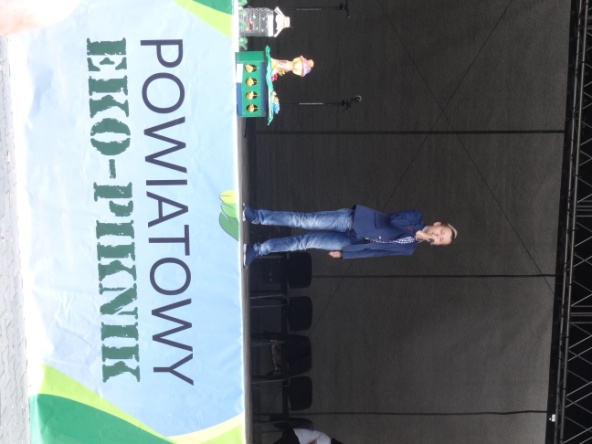 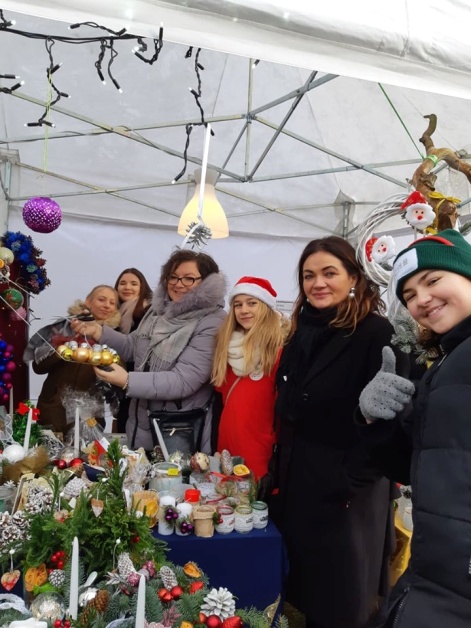 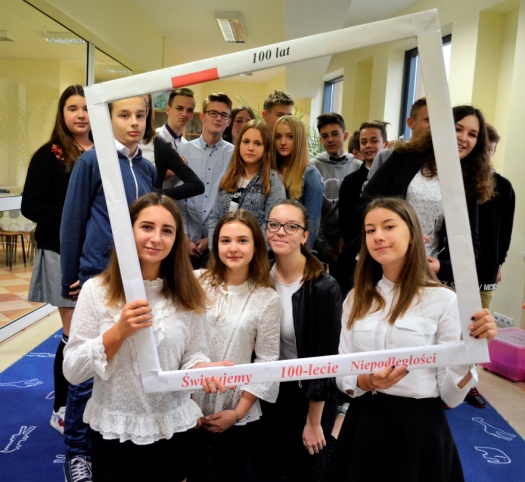 W SZKOLE Z SUKCESAMI FUNKCJONUJĄ:
Stowarzyszenie Rodziców na Rzecz Pomocy Szkole „Nasza Szkoła”,
Uczniowski Ludowy Klub Sportowy,
Klub Wolontariatu,
Szkolna Grupa Amnesty International,
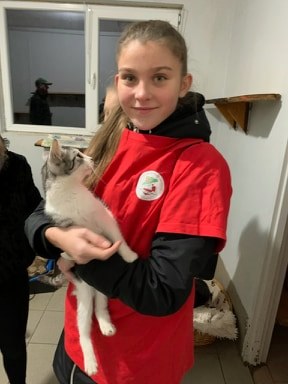 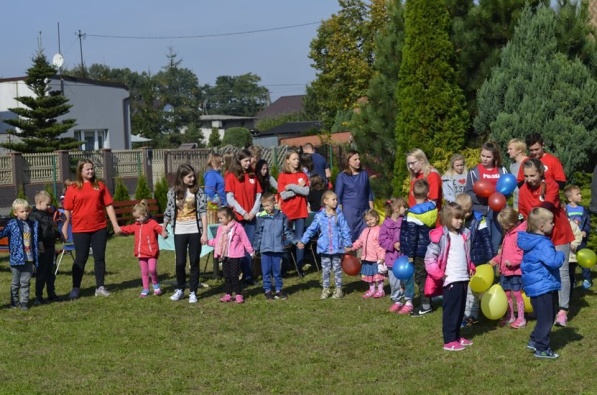 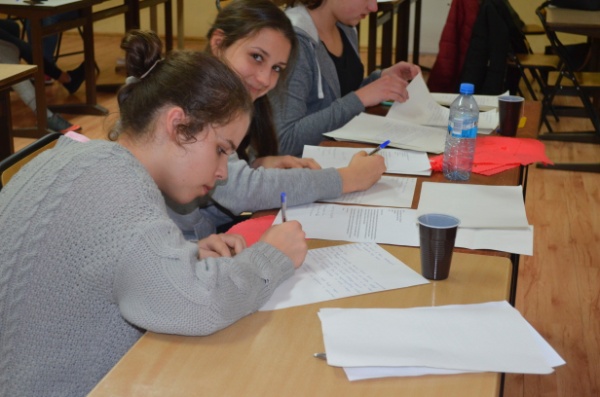 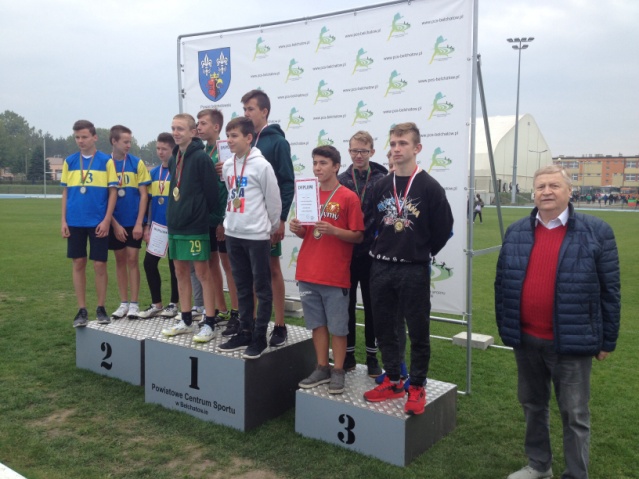 W szkole organizowane są ciekawe akcje, konkursy, niezwykłe uroczystości.
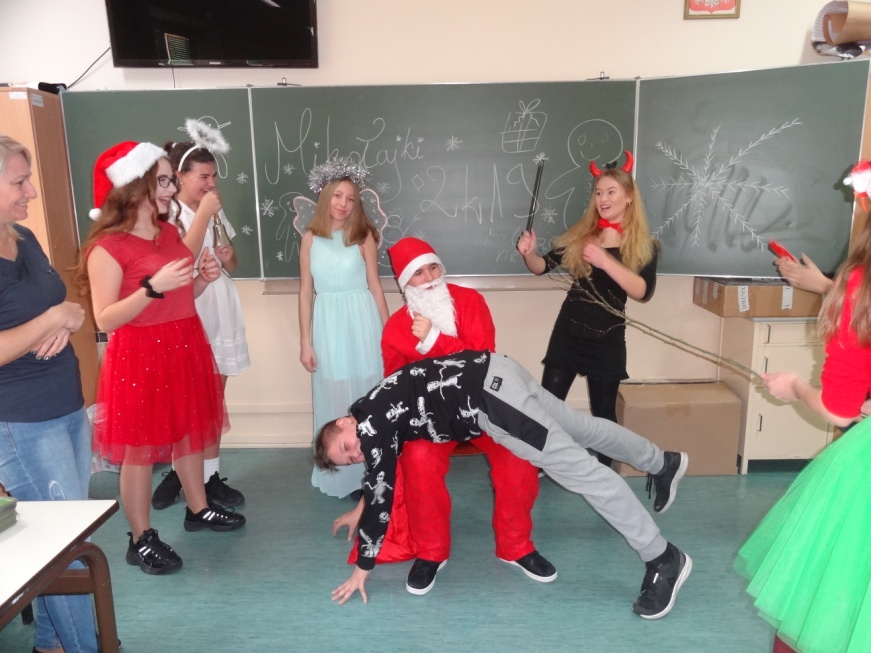 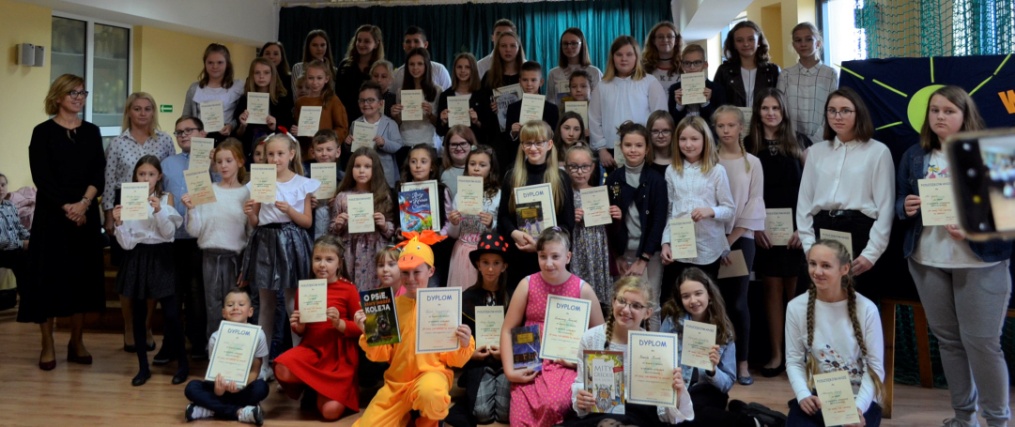 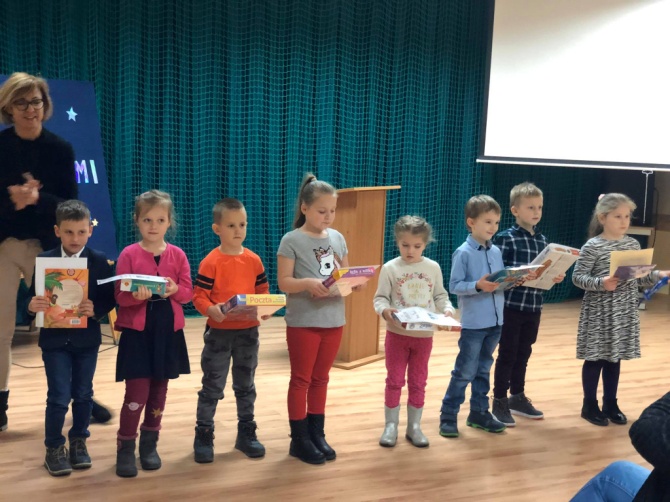 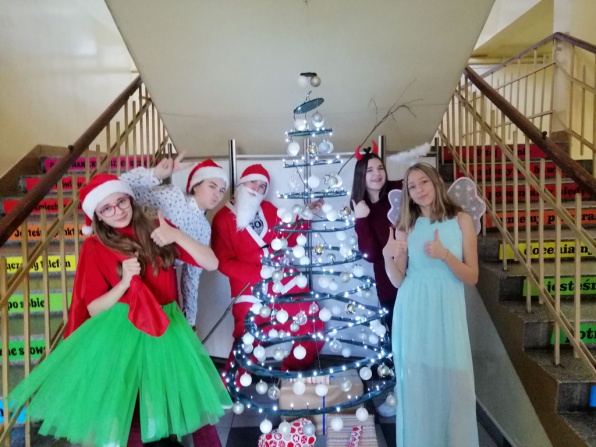 Mikołajki
Konkursy międzyszkolne
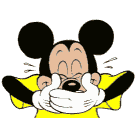 Szkolne wycieczki...
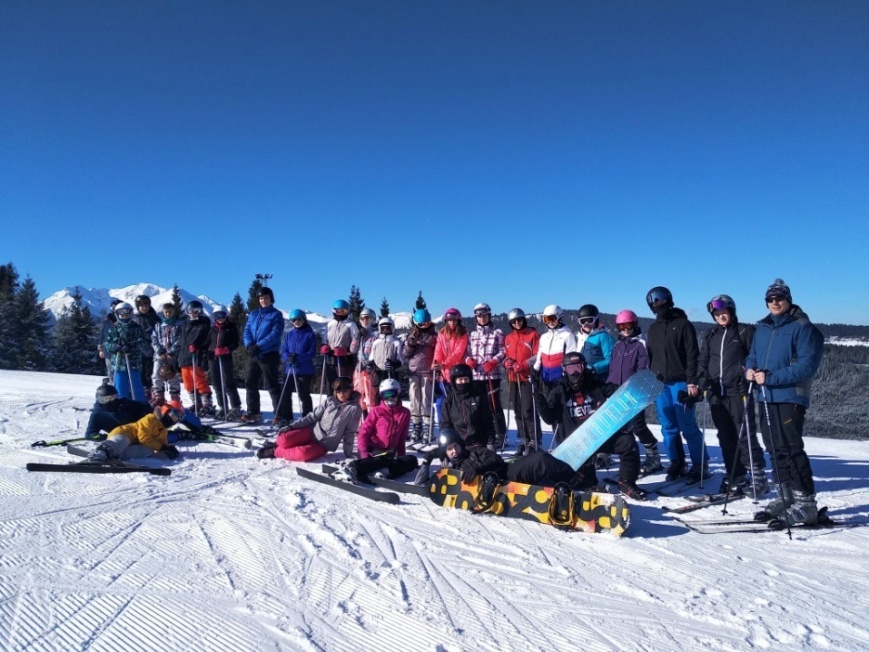 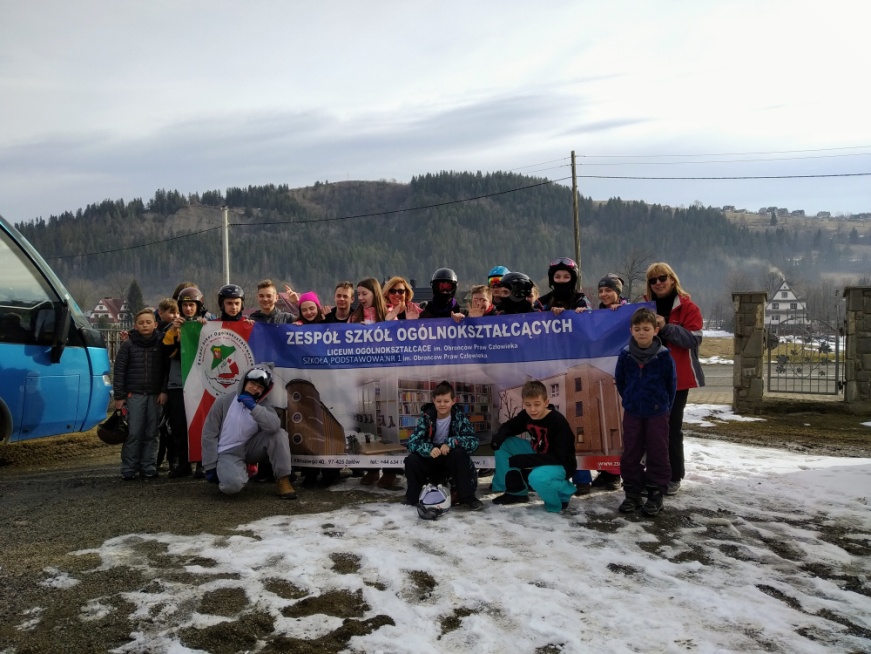 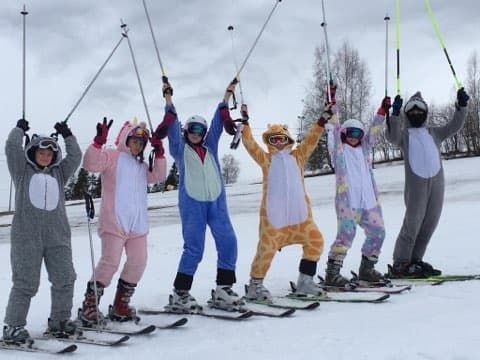 Biała Szkoła
Szkolne wycieczki...
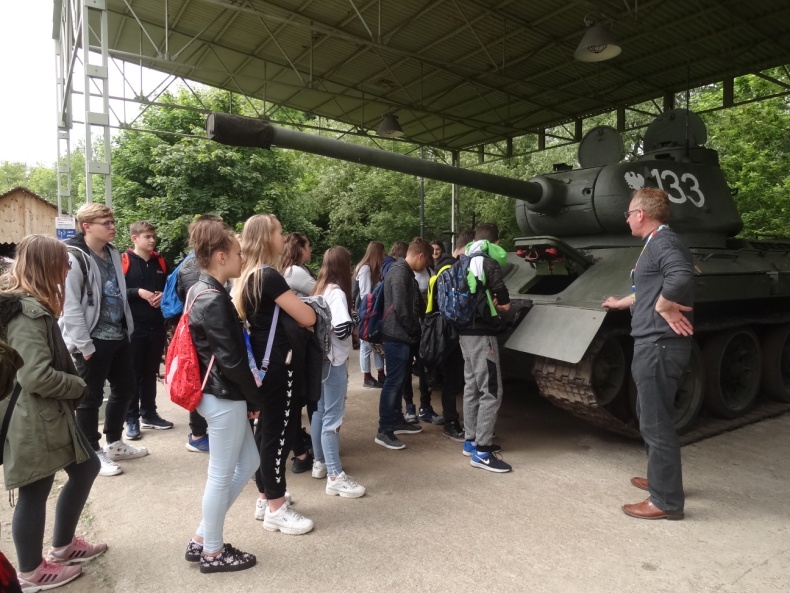 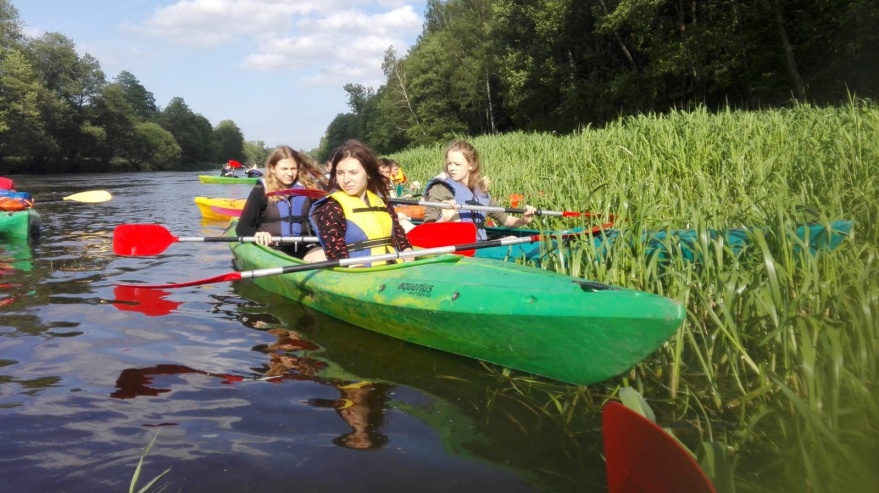 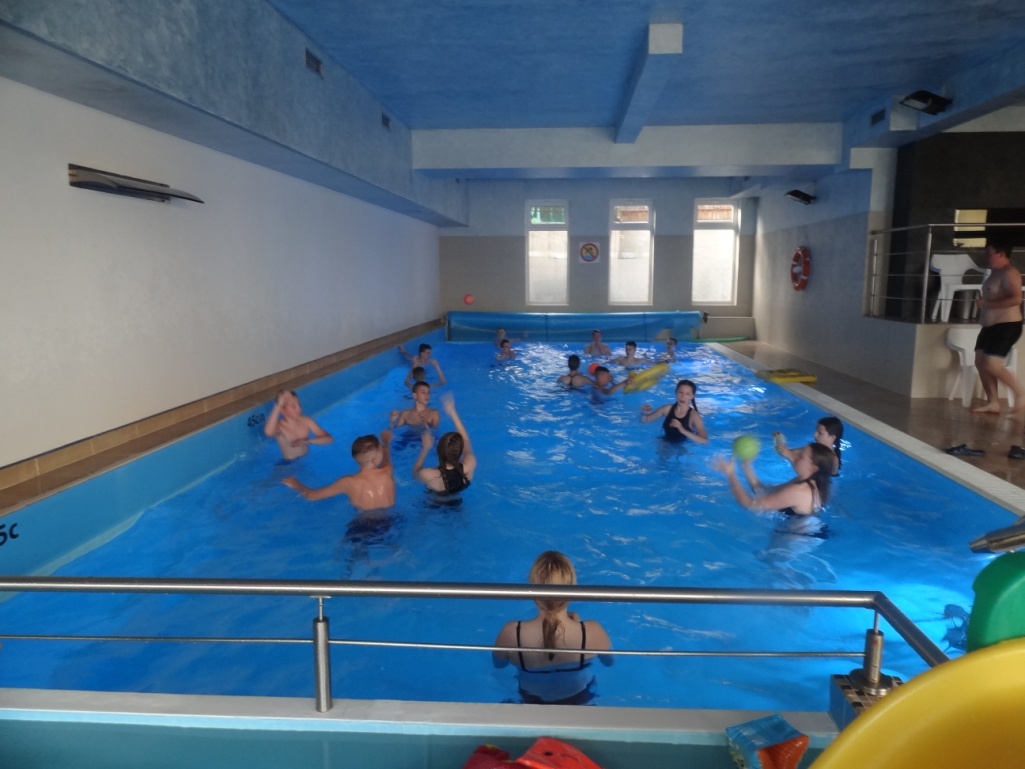 Zielone Szkoły
Szkolne wydarzenia ...
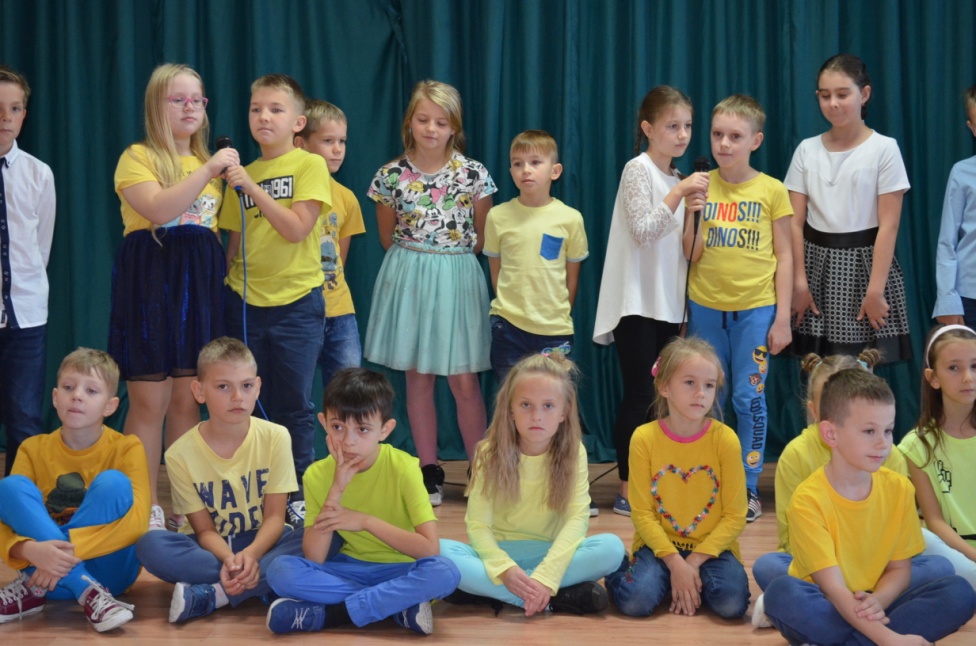 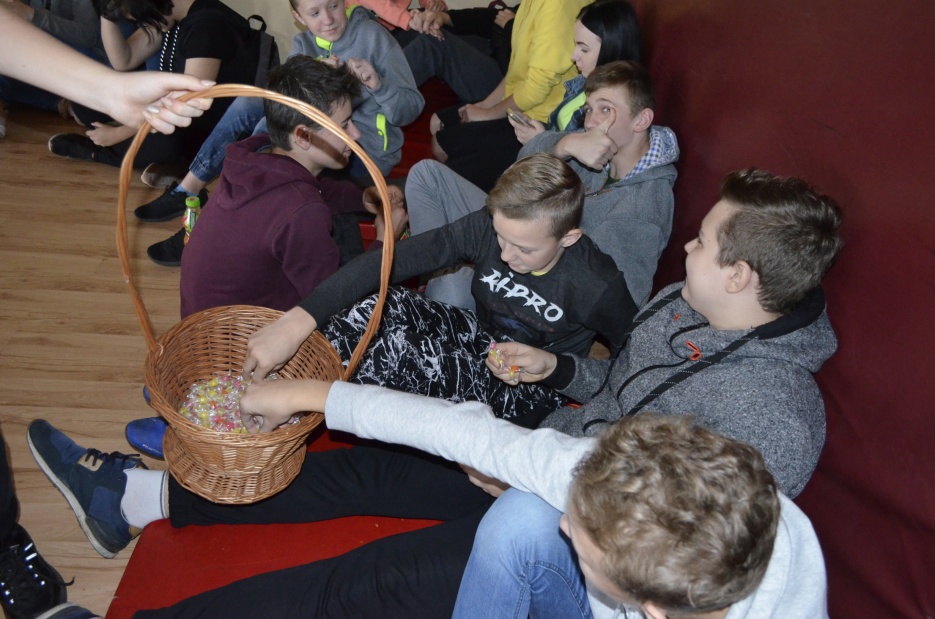 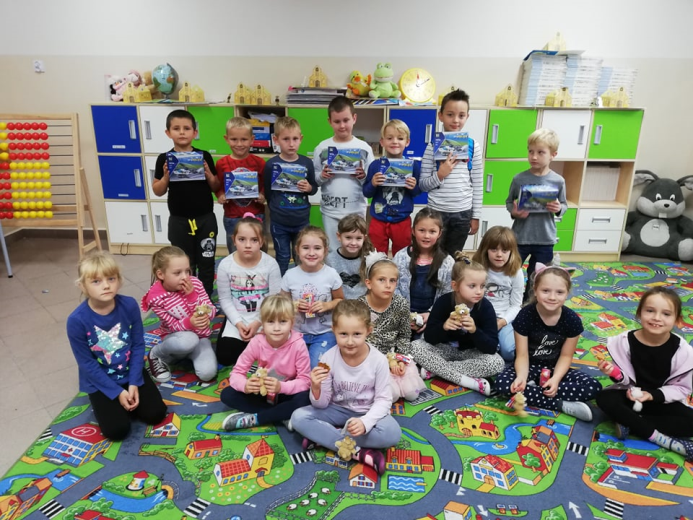 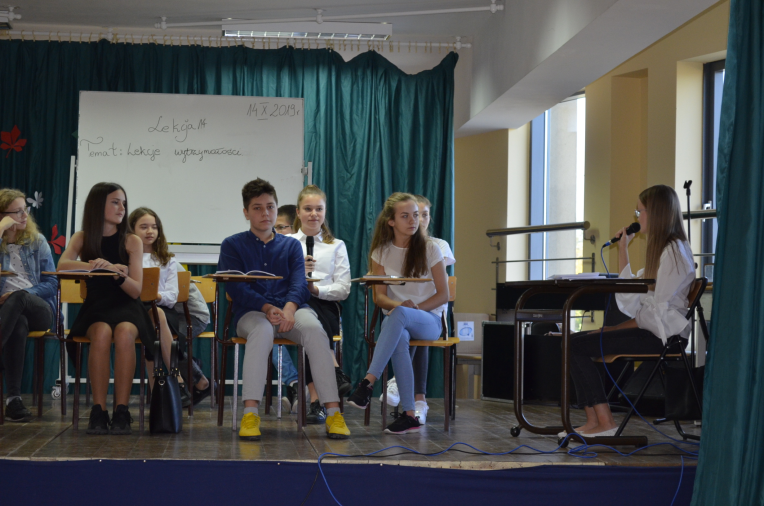 Dzień Chłopaka
Dzień Edukacji Narodowej
Szkolne wydarzenia ...
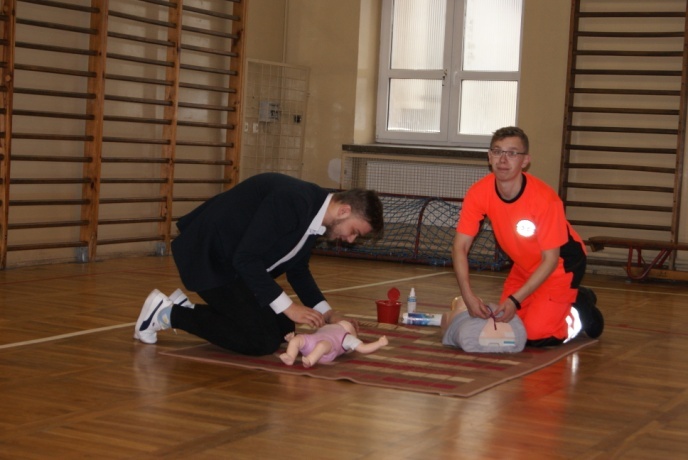 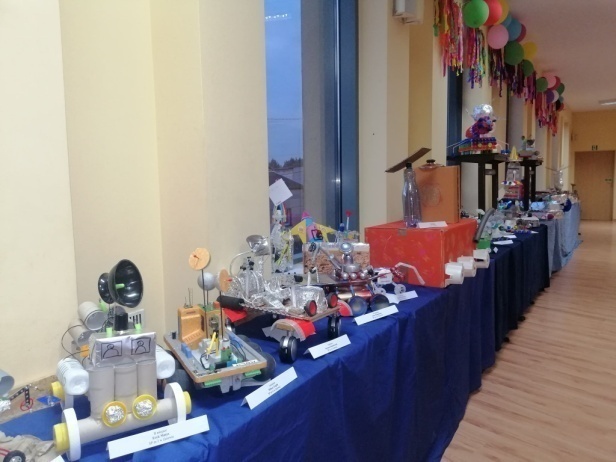 Noc                z gwiazdami
Akcja udzielania pierwszej pomocy przedmedycznej „ROMEK”
Szkolne wydarzenia ...
Święto Szkoły
Święto Niepodległości
Jesteśmy koordynatorami wielu akcji:
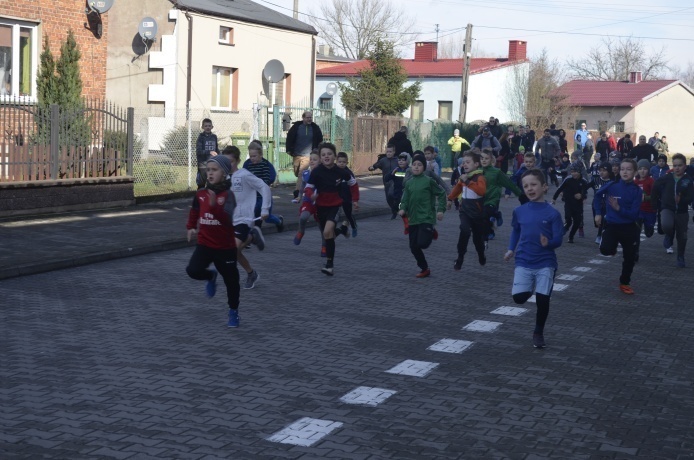 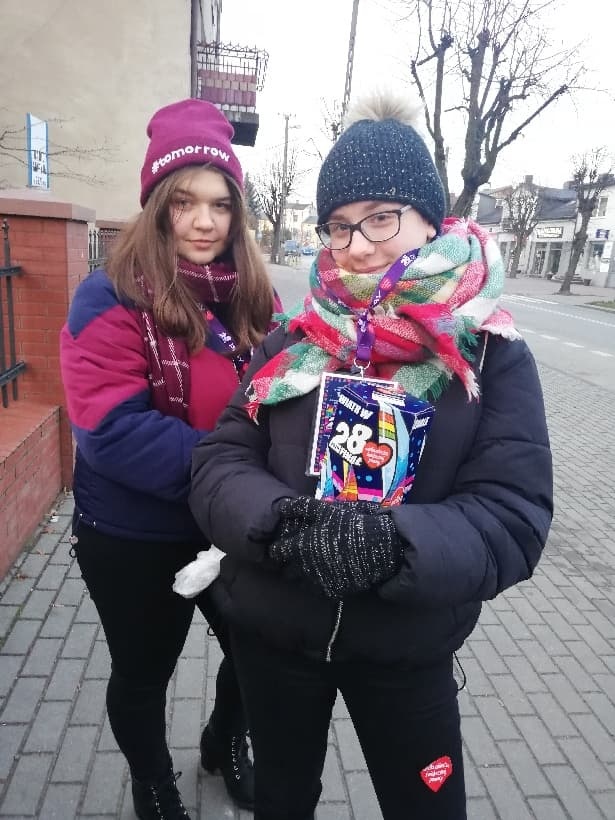 Wielkiej Orkiestry Świątecznej Pomocy
Gminnego Konkursu Szopek
Biegów masowych „Szus o Czółenko”
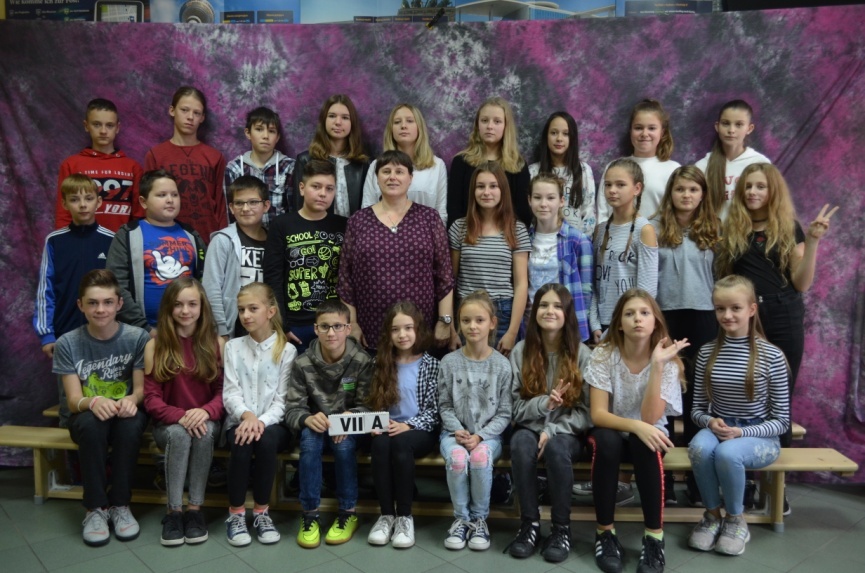 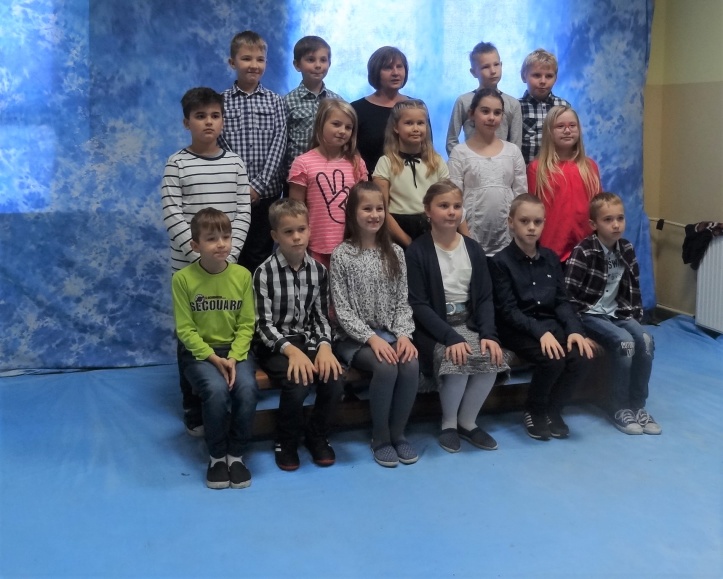 A oto naszeklasy  Szkoły Podstawowej nr 1 im. Obrońców Praw Człowiekaw Zelowie
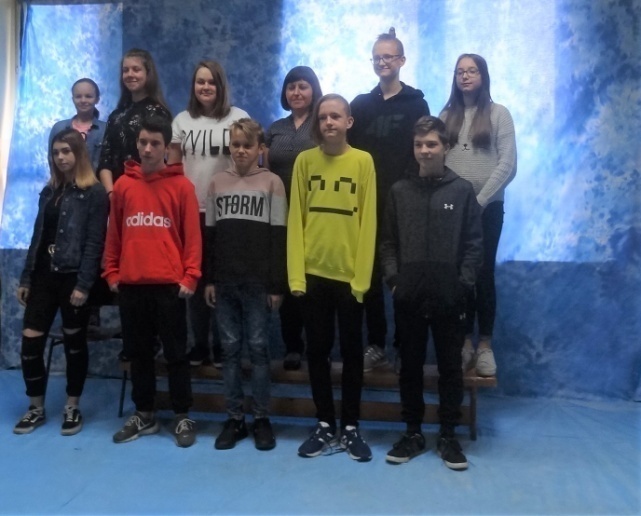 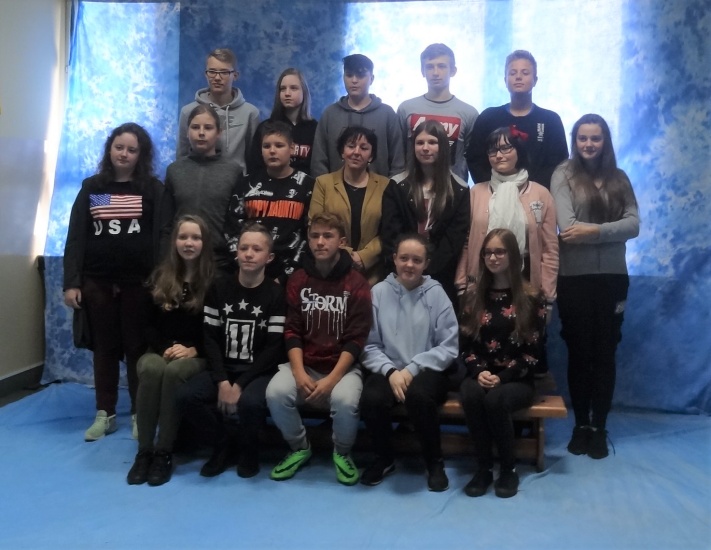 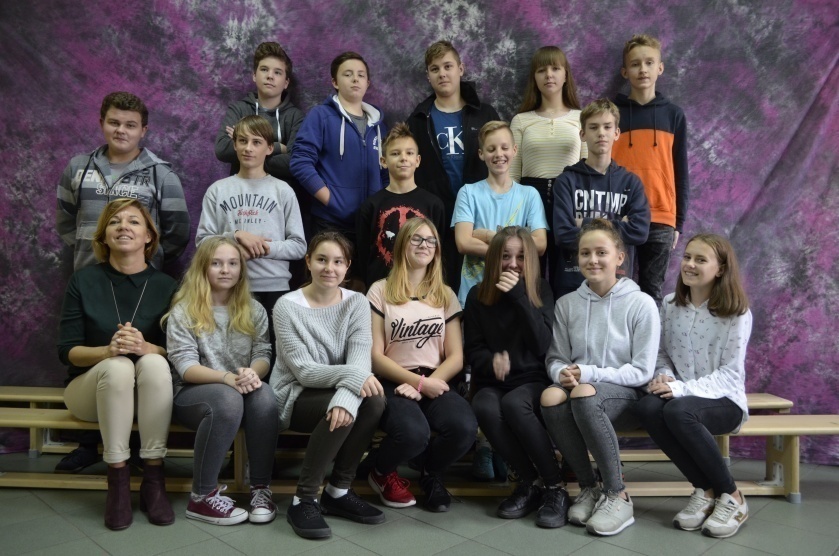 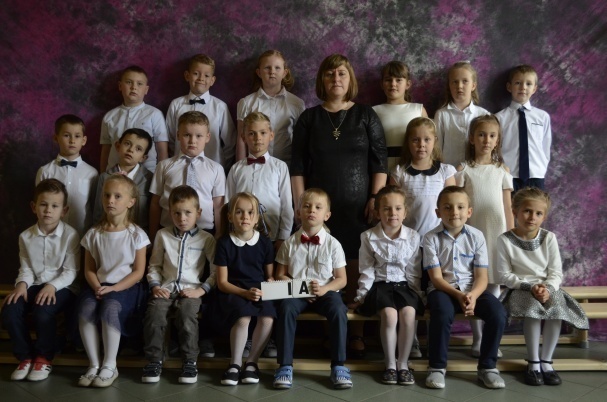 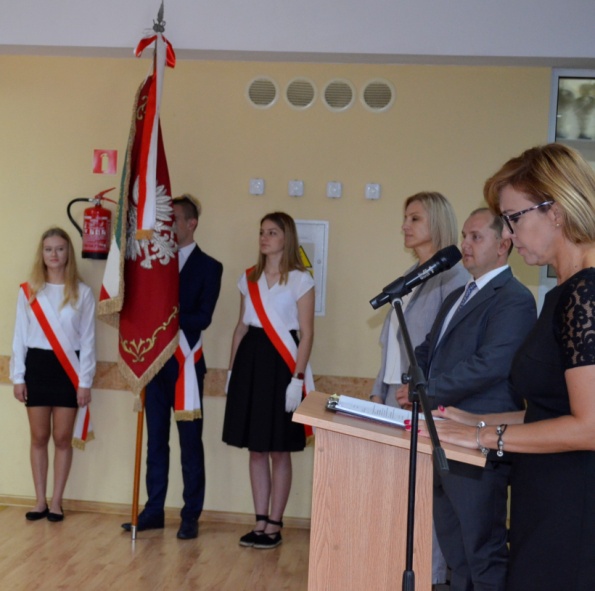 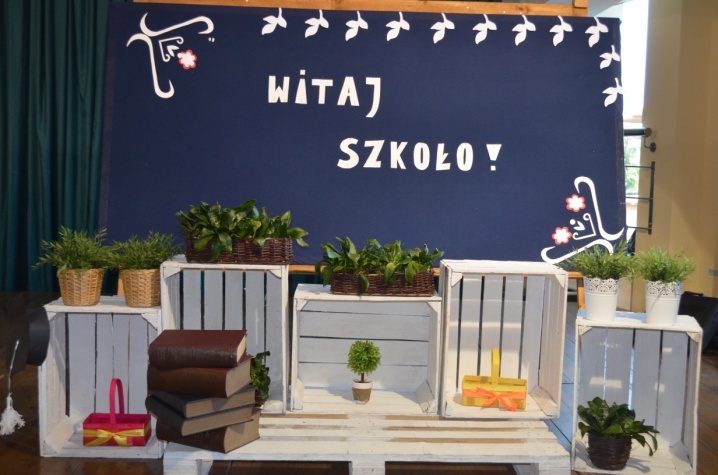 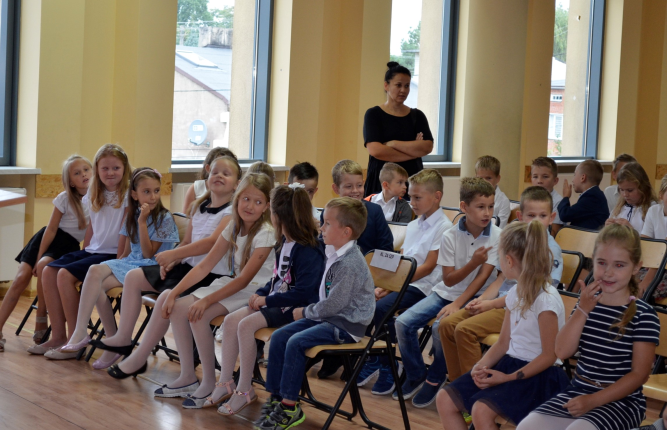 ROZPOCZĘCIE ROKU SZKOLNEGO 2019/20
Klasowe życie ...
Dzień Kobiet
Klasowe życie...
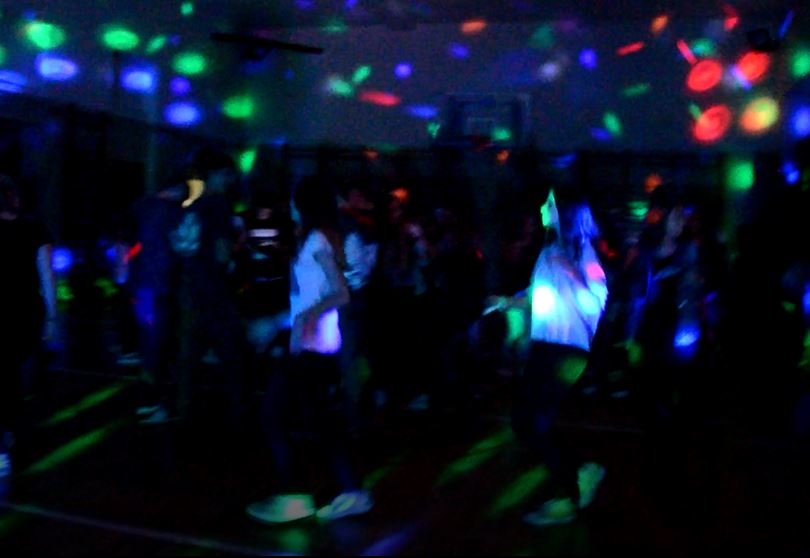 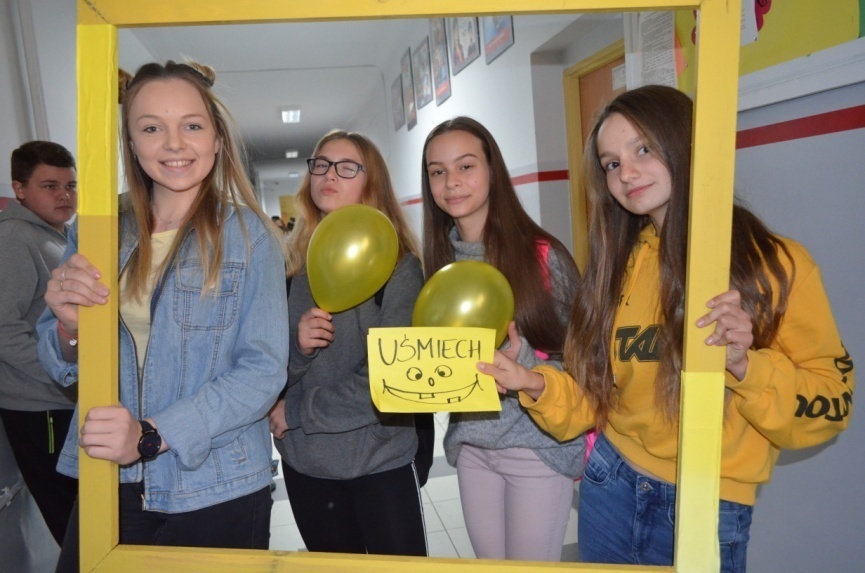 Dzień Uśmiechu
Dyskoteki
Klasowe życie...
Dzień Dziecka
Akcja Zdrowe Zęby
Klasowe życie...
Ostatki 2020
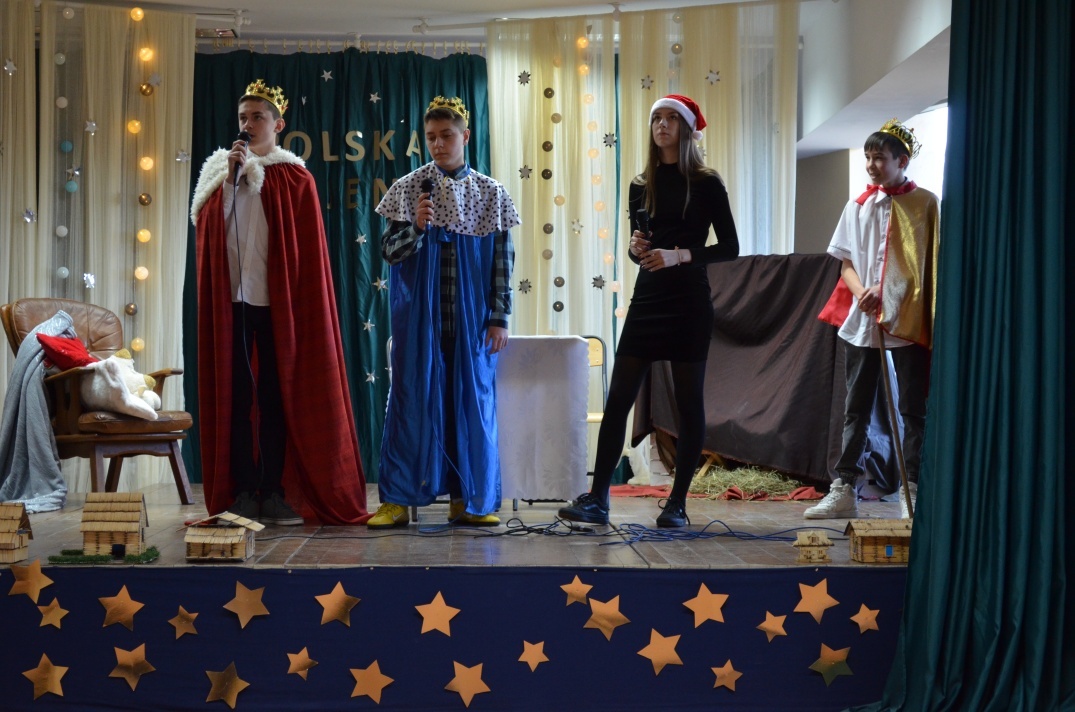 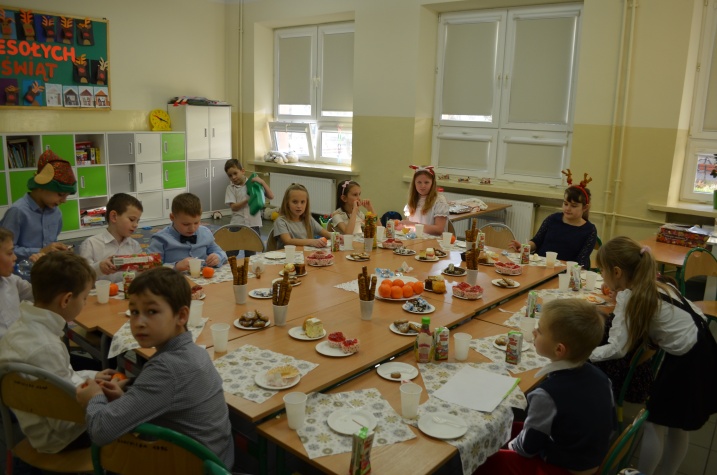 Klasowa wigiliaSzkolne JasełkaJasełka dla rodziców
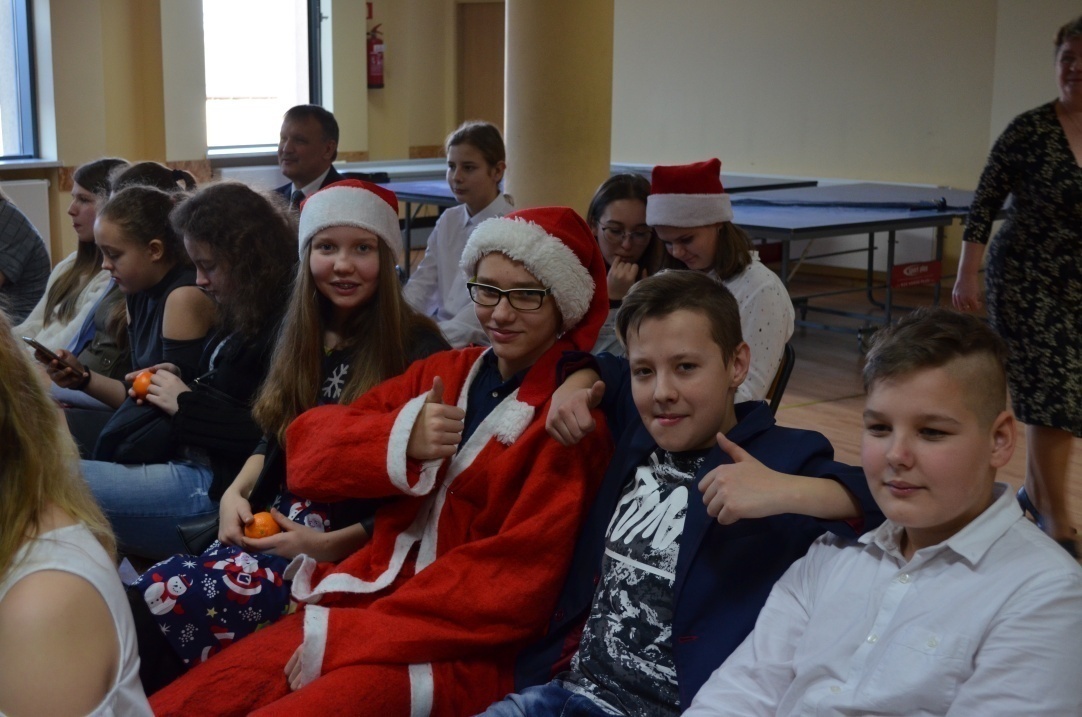 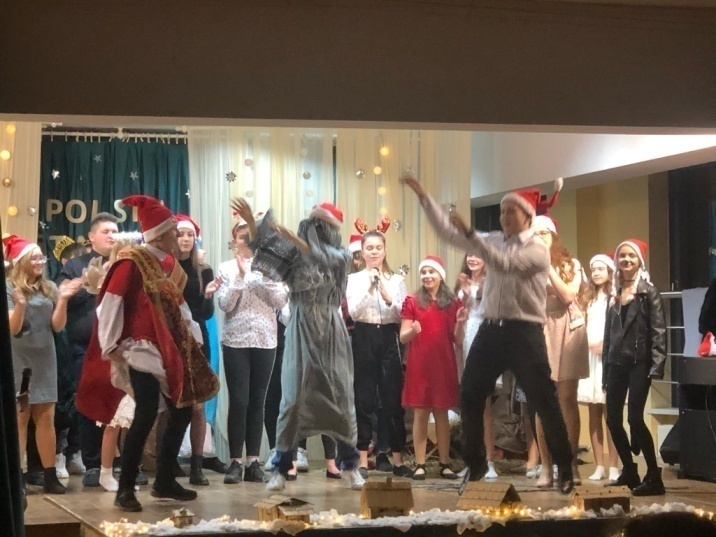 Walentynki 2020
Bal ósmoklasisty
Oferta zajęć dodatkowych jest dostosowywana do potrzeb i zainteresowań uczniów
Zajęcia decoupage
Warsztaty z osiką
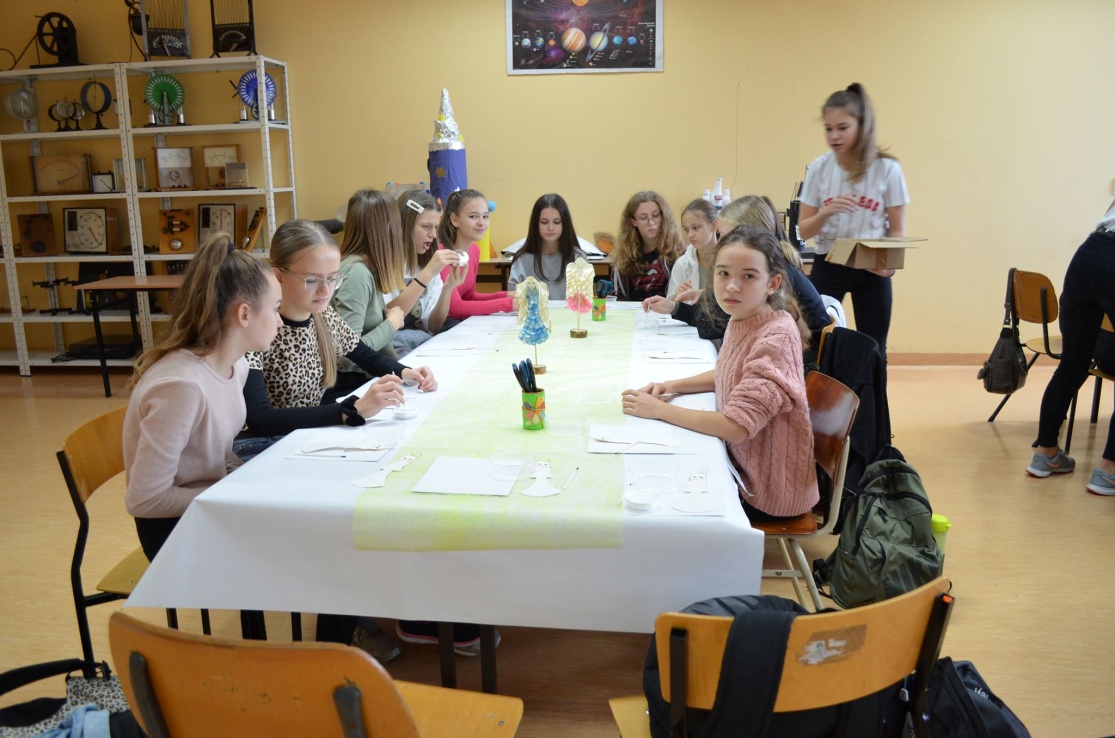 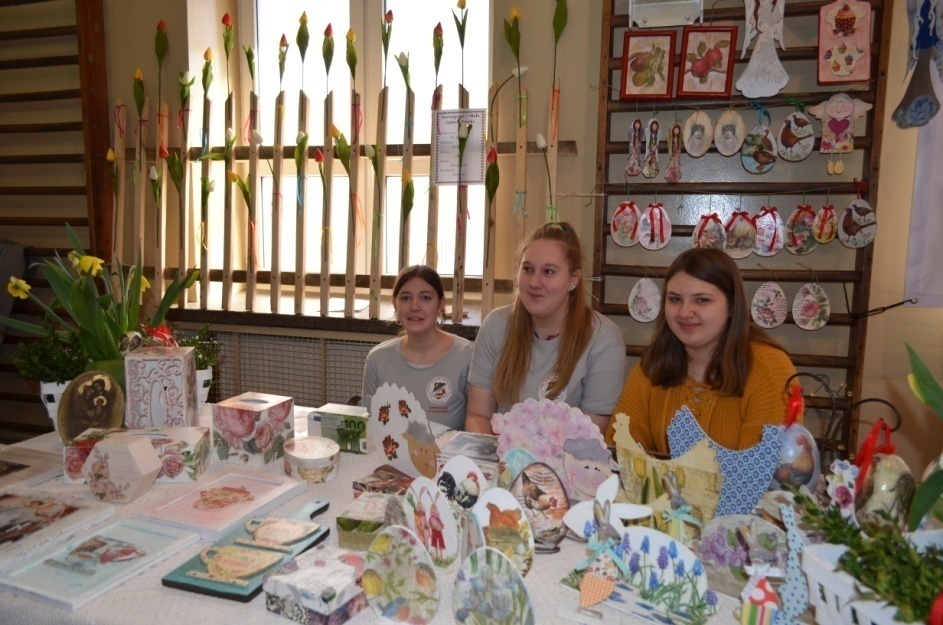 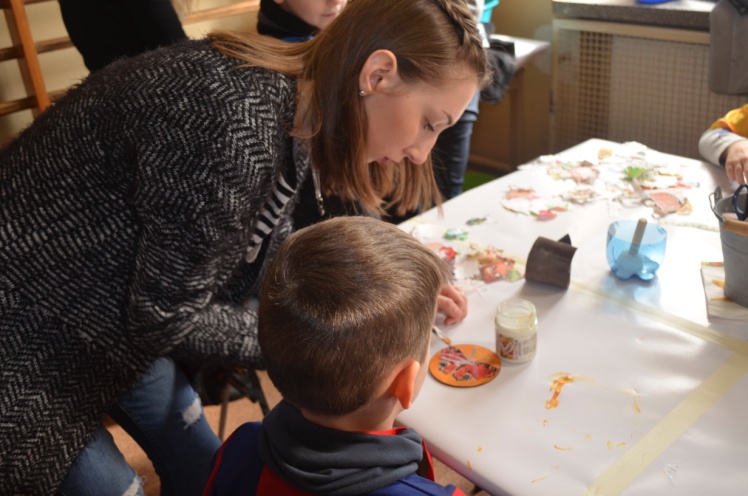 Uczniowie wspólnie z pierwszakami...
Wspólne czytanie
Gra w szachy
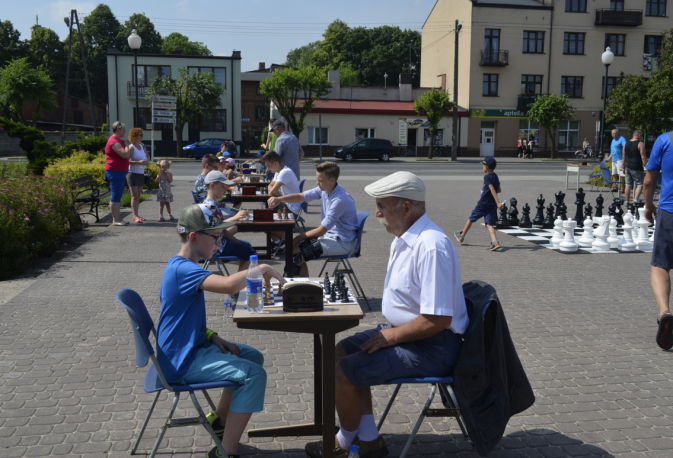 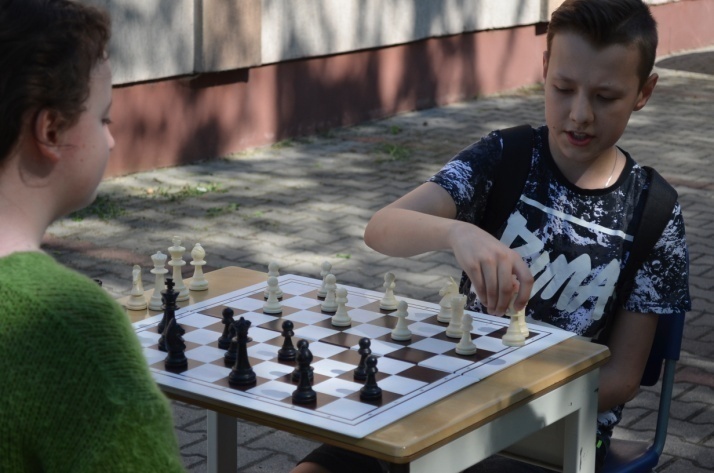 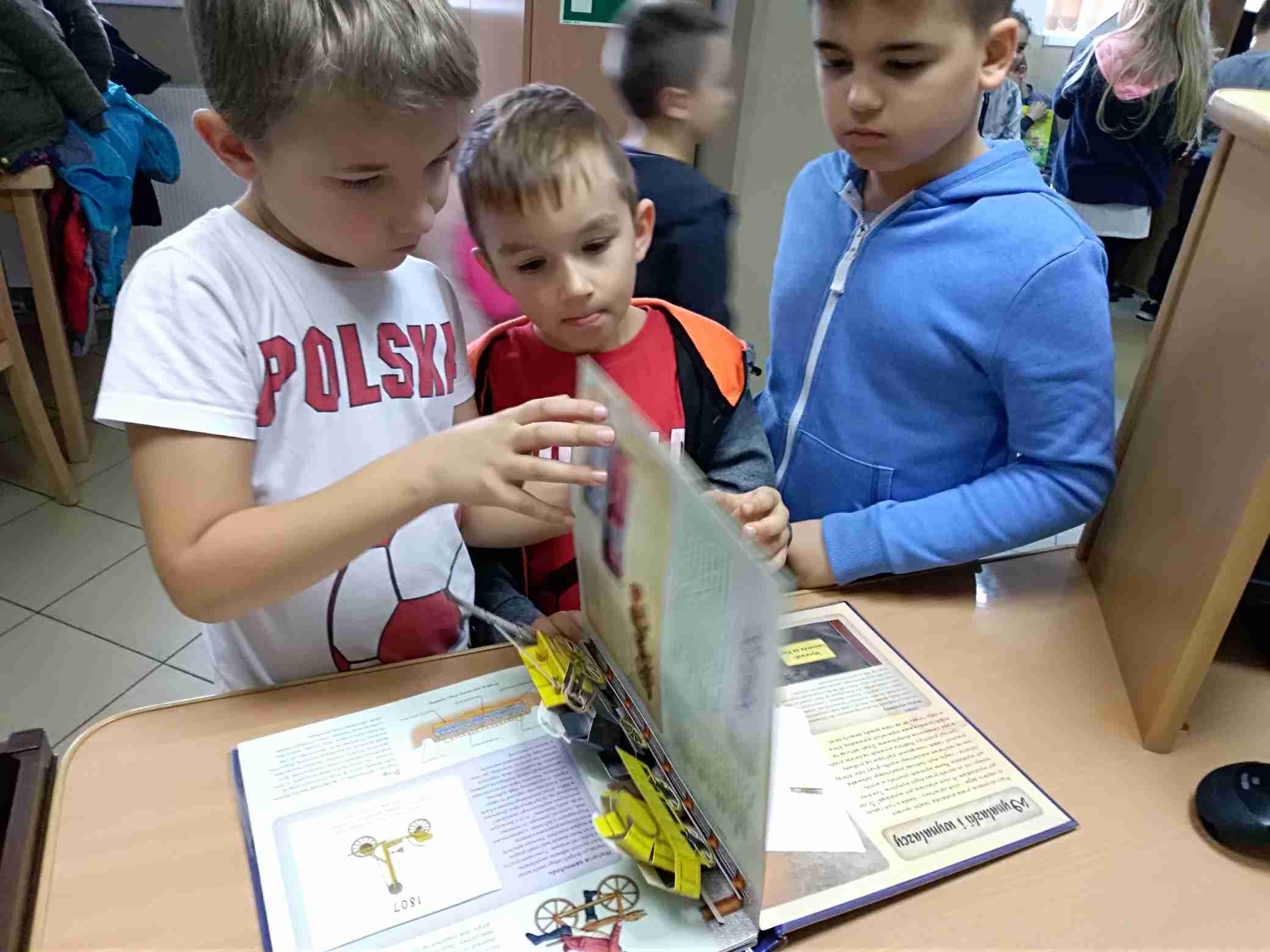 Za rok pracy i nauki ...
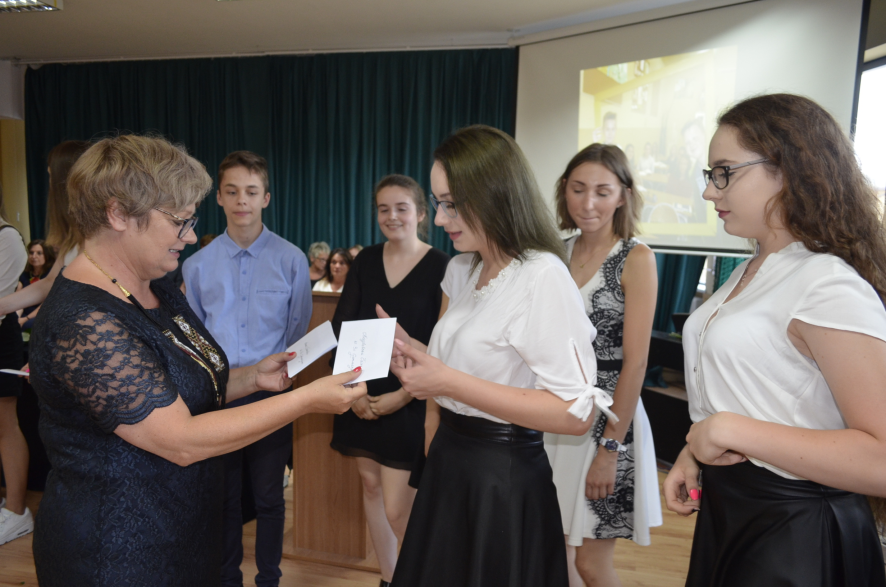 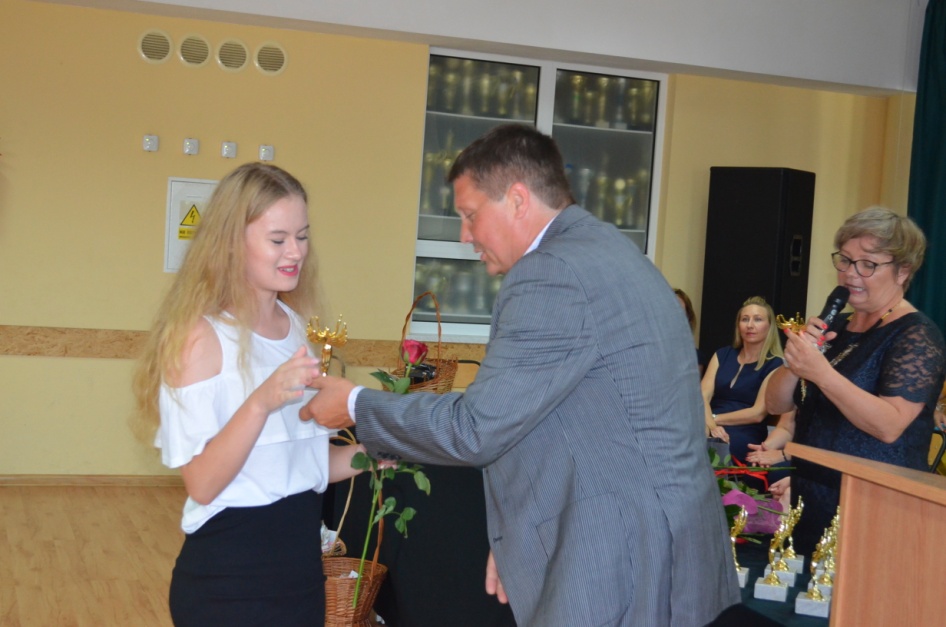 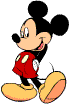 Nagrody za najwyższą
 w szkole średnią ocen
www.facebook.pltel. 44 6341170, 535 166 646e-mail: zelowzso@gmail.com
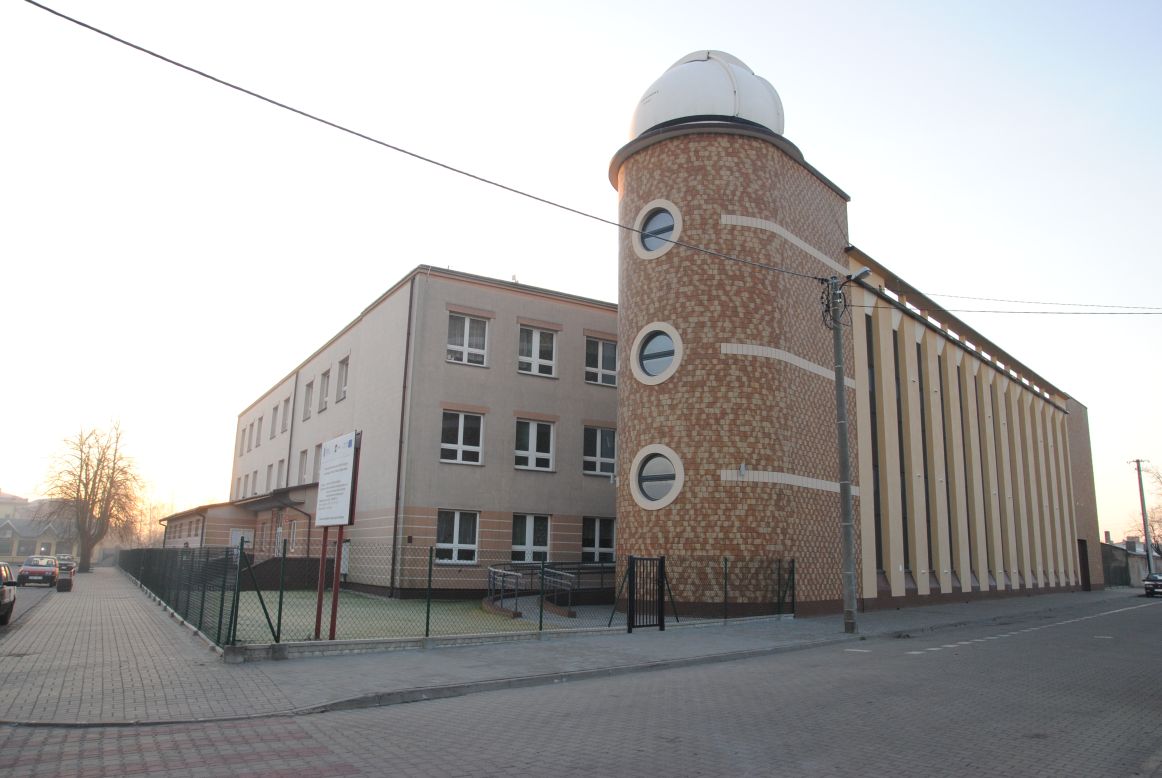 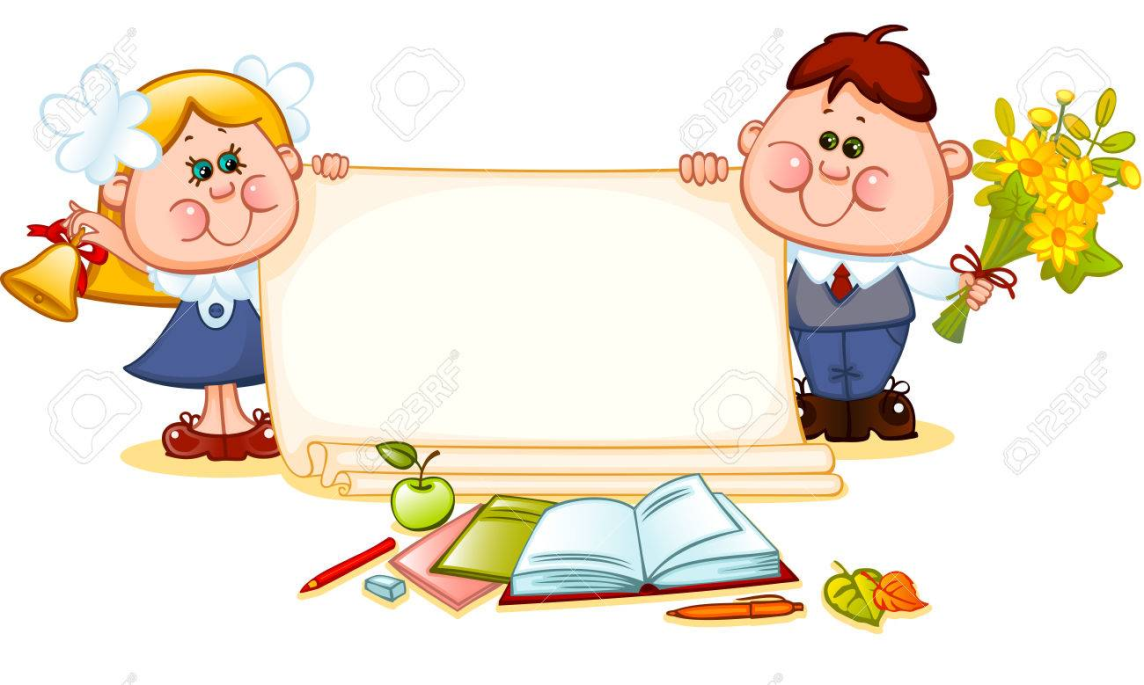 ZAPRASZAMY
Zapisu uczniów do klasy SP można dokonaćw sekretariacie szkoły w godz. 7.30-15.30
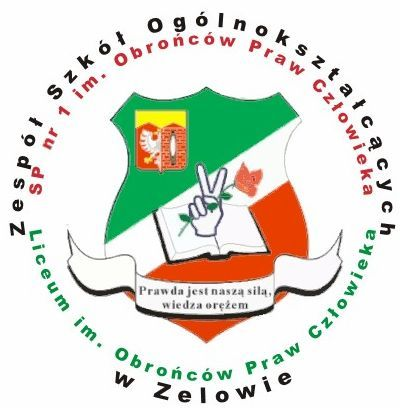 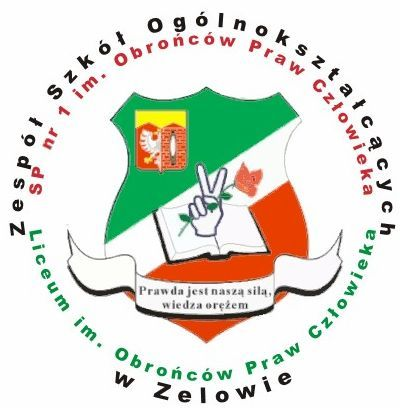 Do zobaczenia w Naszej SzkoleZapraszamy!!!